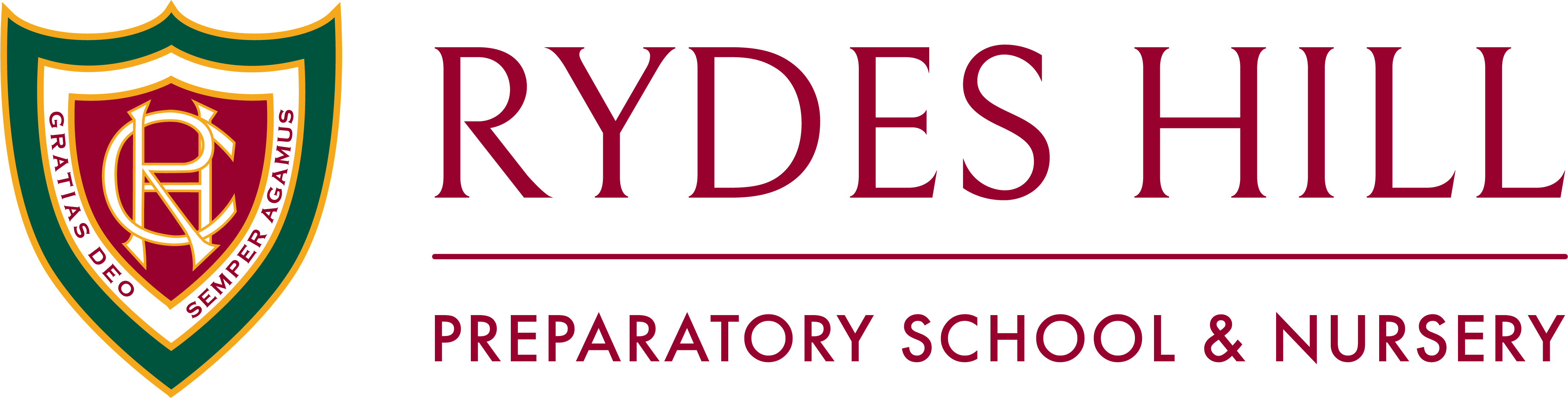 LUNCH MENU: W/C 17th April
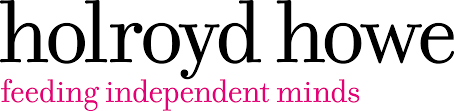 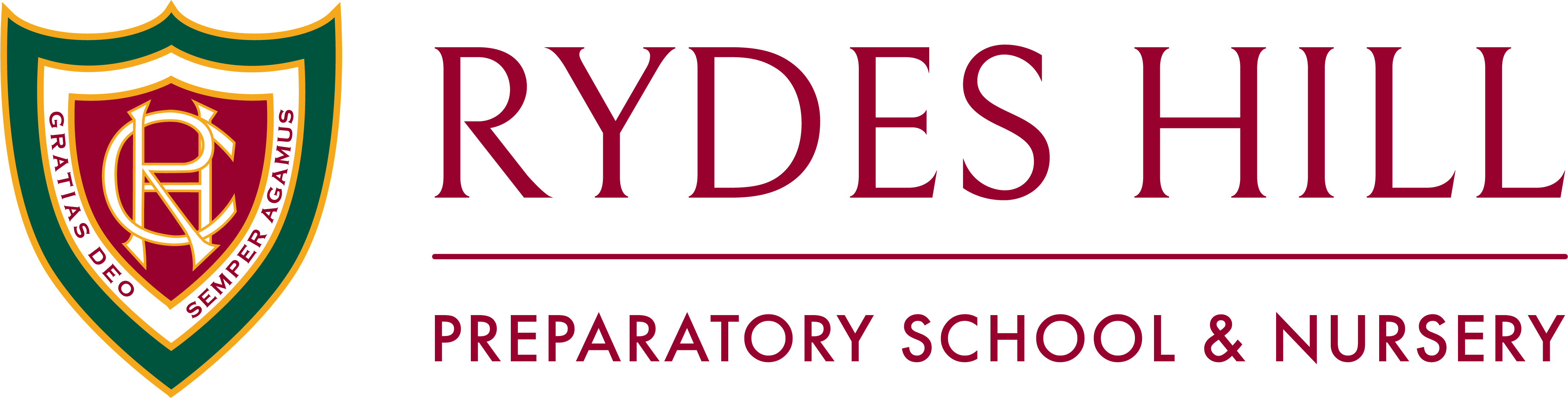 LUNCH MENU: W/C 24th April
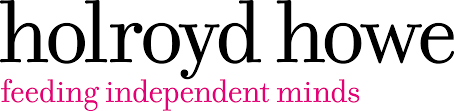 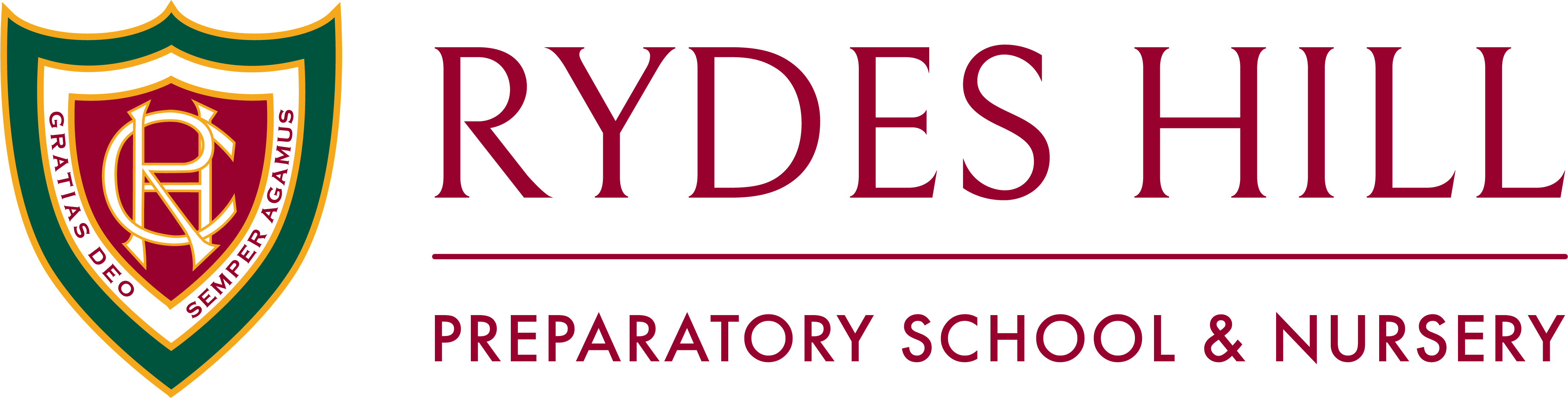 LUNCH MENU: W/C 1st May
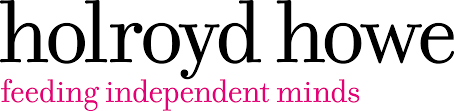 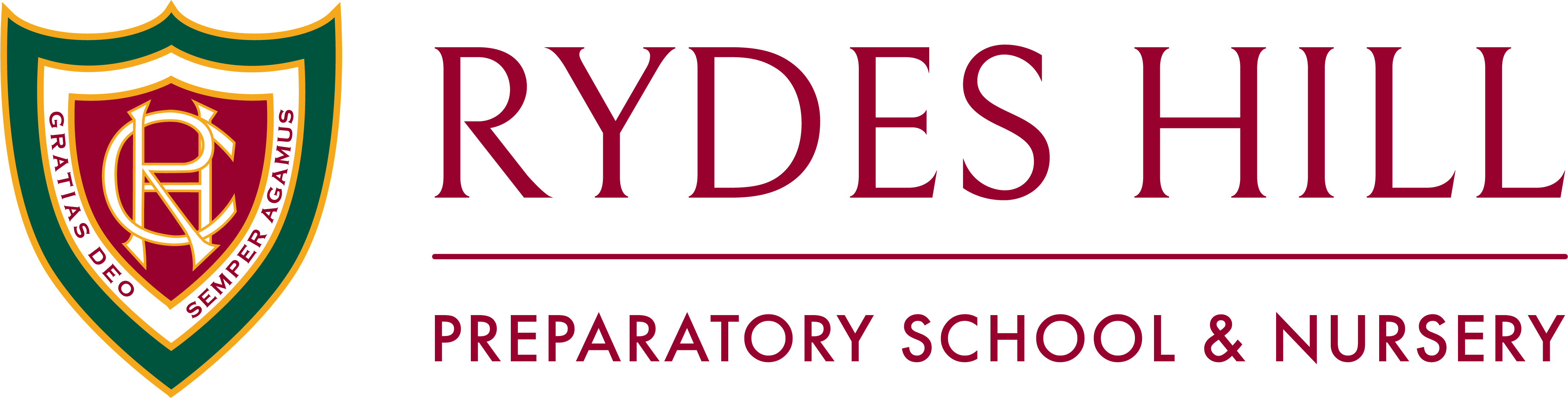 LUNCH MENU: W/C 8th May
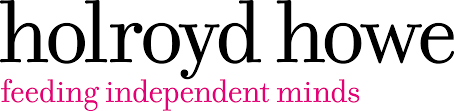 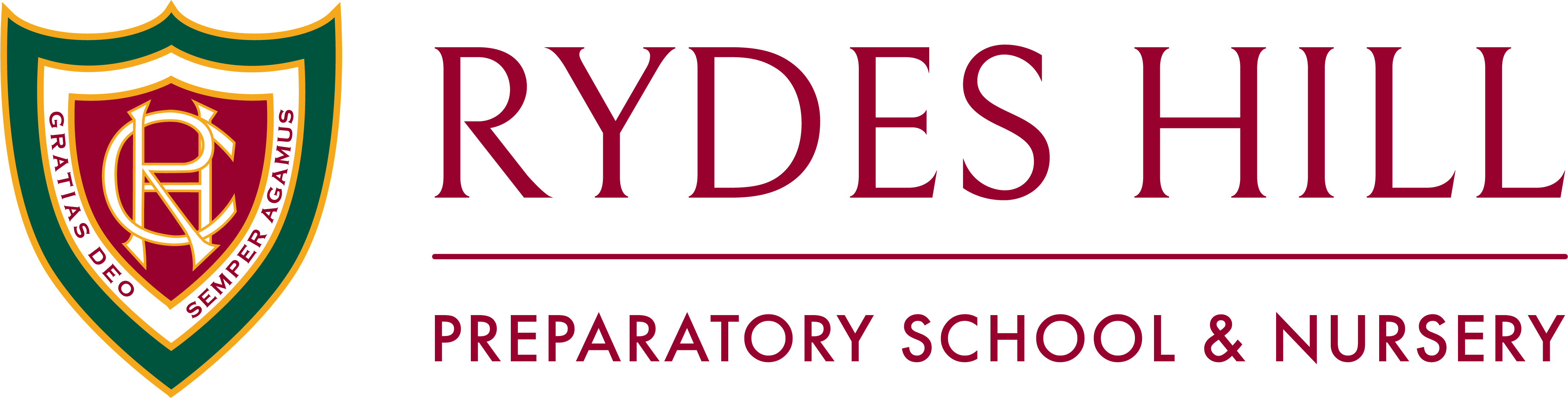 LUNCH MENU: W/C 15th May
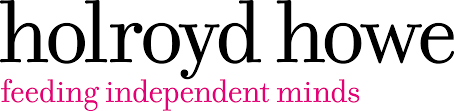 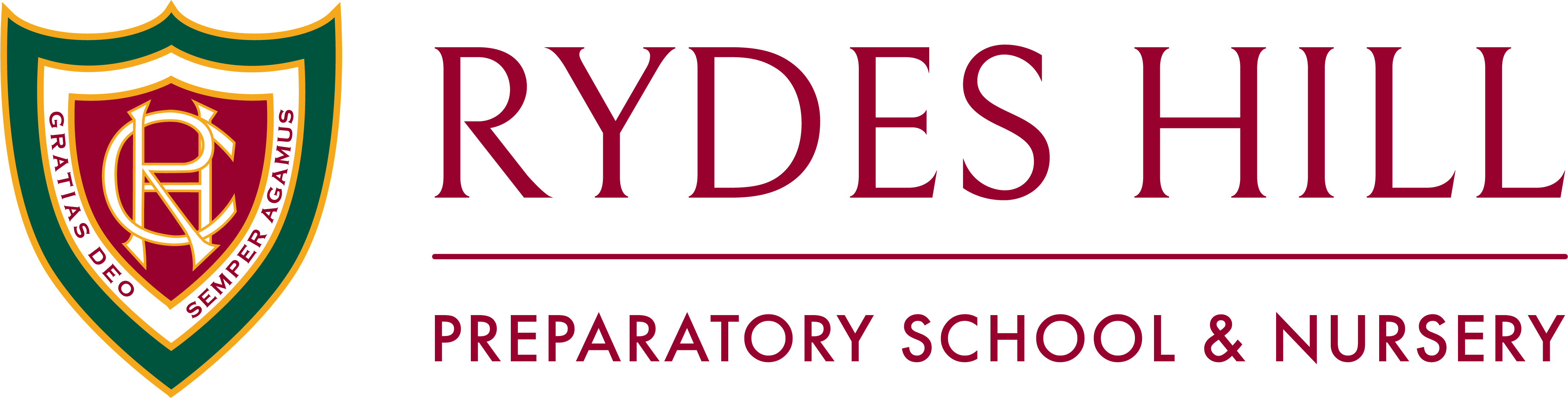 LUNCH MENU: W/C22nd May
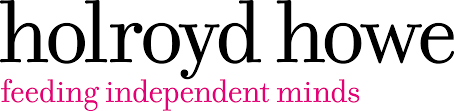